9 O’Clock Meeting
Nathan Ruffatti
MCR Crew Chief
Monday, Jan 6th, 2025
Since Friday…
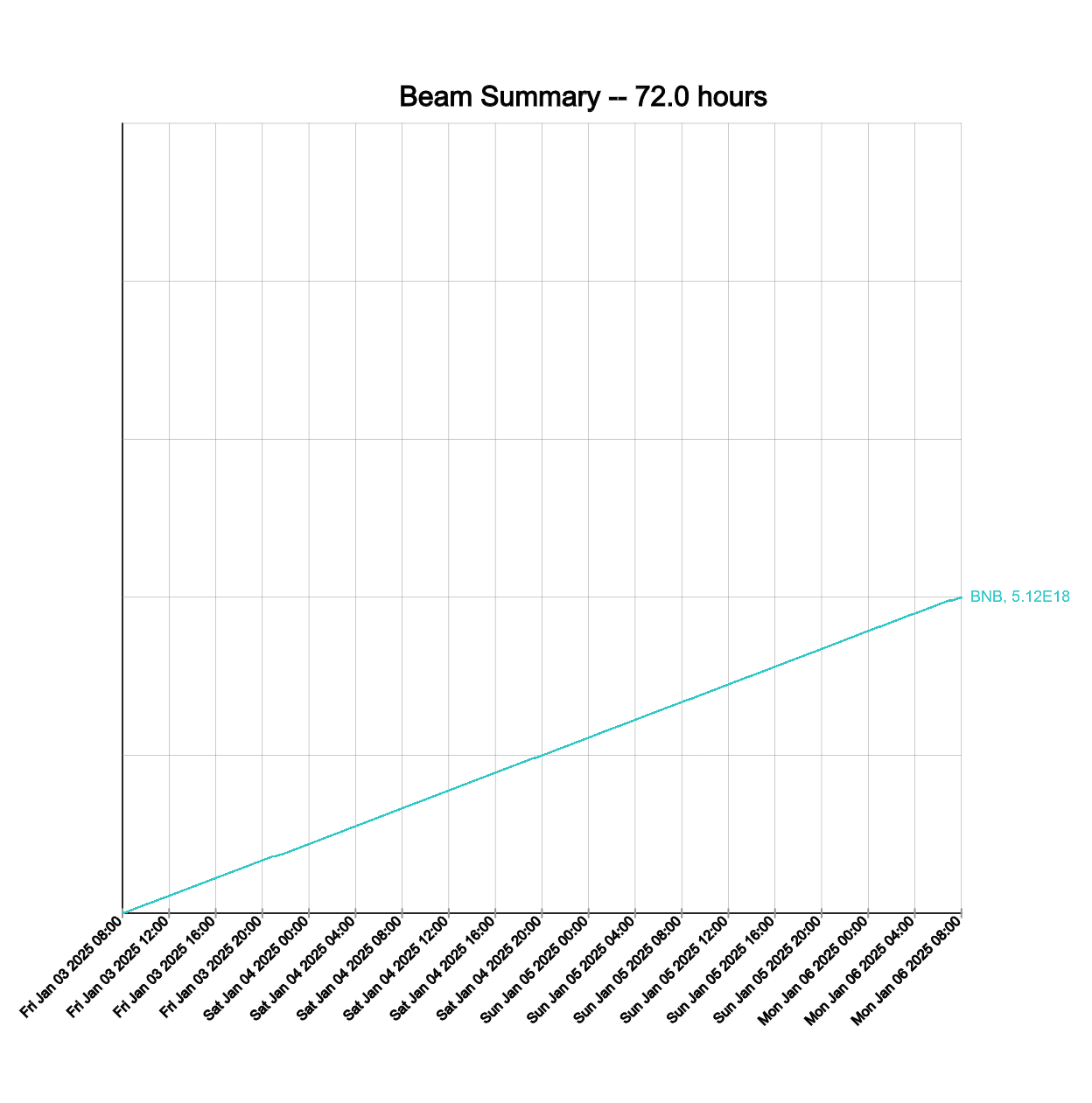 Sunday:
TeV Camac crate $A3 dead, Ops swapped out

Monday:
BRF11 tripped off, GE issues remained.  Swapped to BRF20
2
Ruffatti | 9 O’Clock Meeting
1/6/2025